Clarity and Feedback
Engaging with students while learning from a distance
Recorded 4/7/2020
4/7/2020
Session recording: click here
Chat box  - click here
2
Agenda
Quick review
Teacher clarity – from article??
Objectives for learning Q4
Text-dependent questions
Planning is key
Ability to engage
Capacity
Purpose
scope
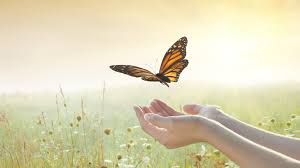 4/7/2020
3
Focus, Purpose and Letting Go
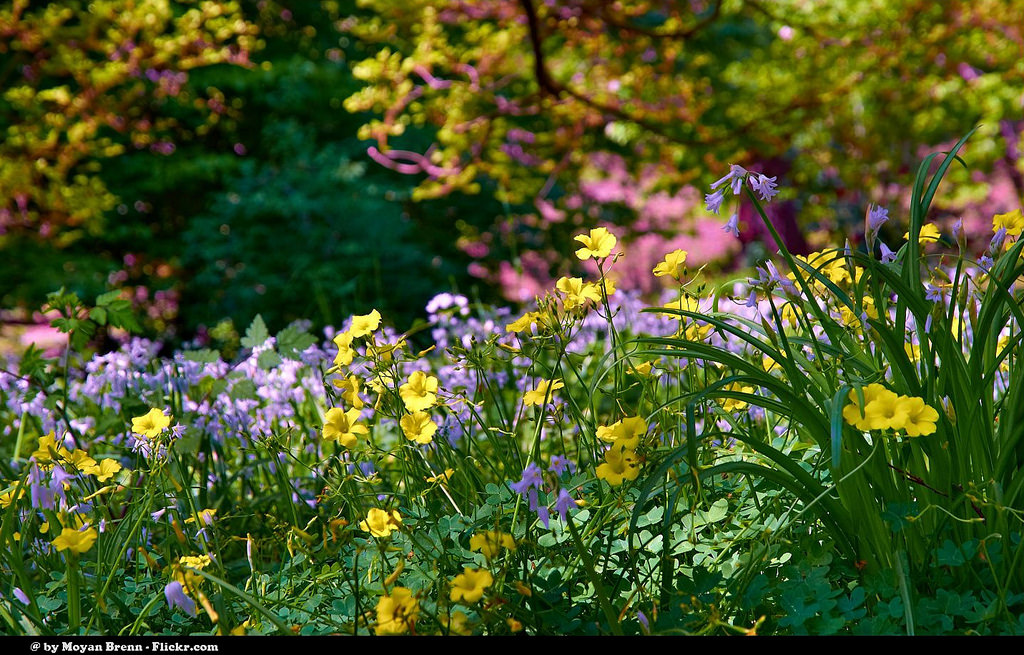 Begin with purpose – how has our purpose changed?
No new learning
No grading
Don’t collect work
Review and Practice
Take attendance
Collect work 
Grade for credit
4/7/2020
4
Focus, Purpose and Letting Go
Focus  - what are the big goals?
What is possible?
Consider the context
Consider the tools available
What is necessary?
Foundations for next year?
Credits?
Other requirements?
What is not possible?
Cannot be done in this environment
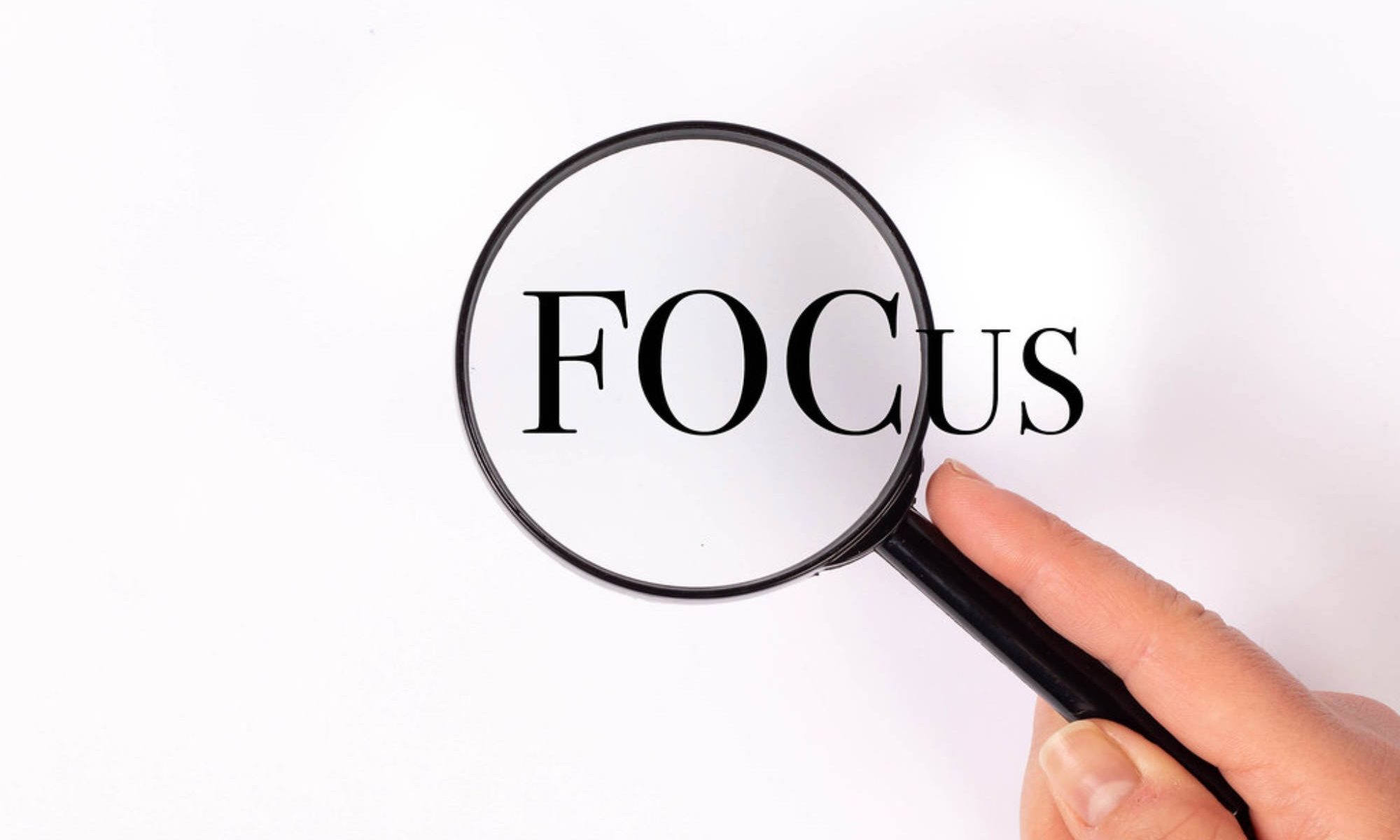 4/7/2020
5
Focus, Purpose and Letting Go
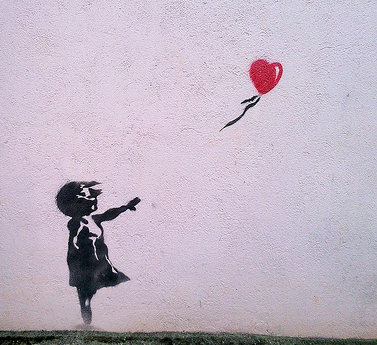 How to let go:
Grieve
Commiserate 
Acknowledge priorities
Do what is best for students
4/7/2020
6
Text-Dependent Questions
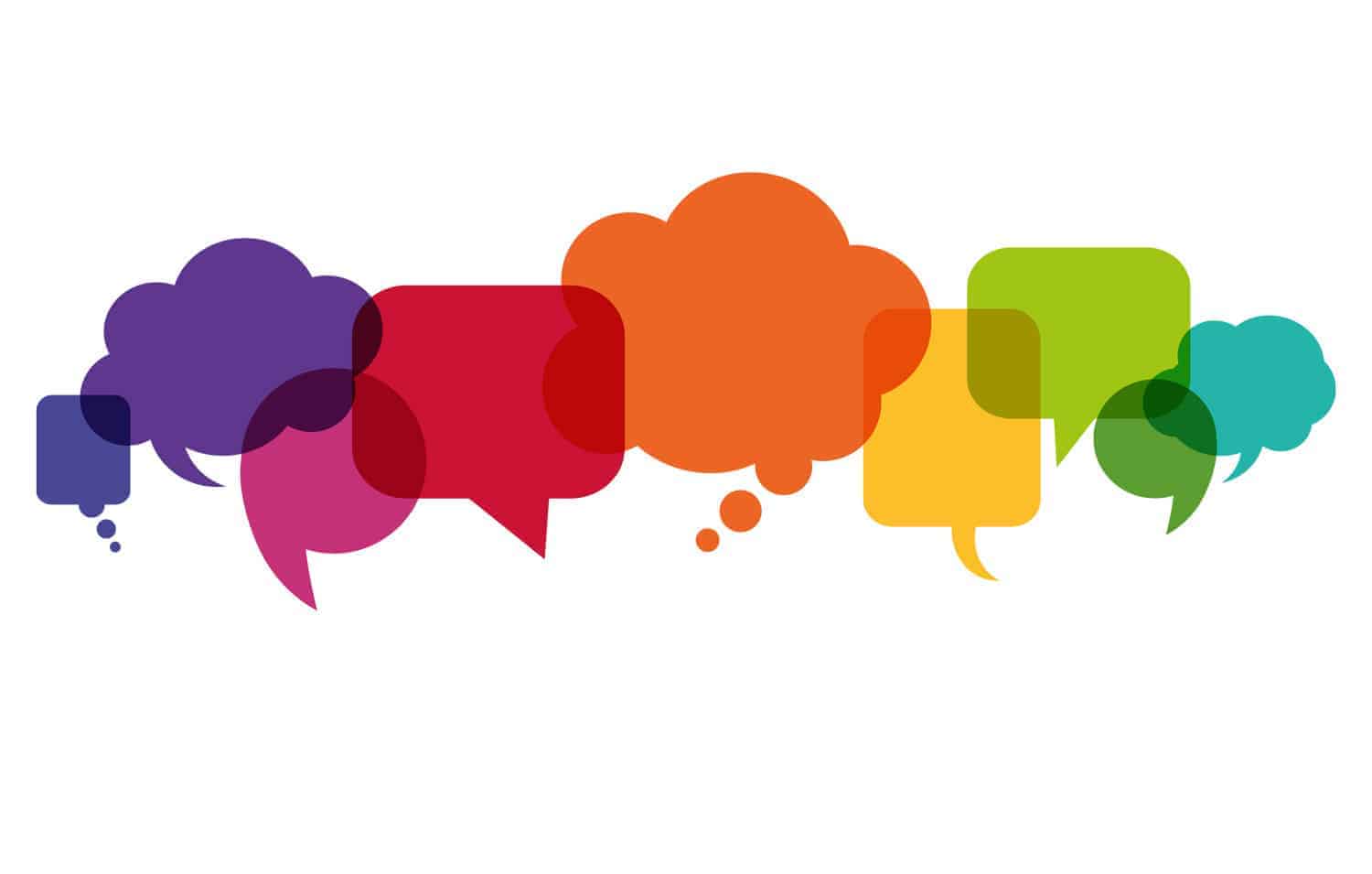 Critical for this environment
Best for students - explain
4/7/2020
7
4/7/2020
Text-Dependent questions and the big objectives
Planning for the next steps
8
Objectives and Learning Intentions
OBJECTIVE: DEVELOP EVIDENCE-BASED RESPONSES
Learning intentions:
Analyze appropriately complex text
Summarize whole or parts
Analyze for style, purpose, effect
Prioritize value of evidence provided
Determine what may be missing or unstated
Synthesize information from multiple texts
Summarize across texts 
Analyze for purpose, bias, style, effect
Account for conflicting information
4/7/2020
9
How is this context different from your classroom approach?
What are you letting go?

What can you not do?
4/7/2020
10
Summarize
This is hard – and becomes hard again with more complex text! 
Annotating text – digital format or paper copy
Can you color code?
Main topic or theme
Claims or big ideas
Crucial details or supporting evidence 
Key vocabulary or terms/phrases
Highly charged language 
Irrelevant or unnecessary information
4/7/2020
11
Summarize and get feedback
Feedback to advance learning should focus on the learning intention and success criteria. 
Focus on the elements of the text 
Did you notice that the text . . . ? 
Why did the author . . . ?
What do these words mean . . . ?
What might be another way of saying . . .? How would that effect the text?
4/7/2020
12
[Speaker Notes: Can students do this together? Do you have the ability to assign in groups? Can this be done with comments on a common document?]
Summarize – a simple strategy
Create a 5 word summary
Represent the text in only 5 words. This does not have to be a sentence or phrases, just 5 words.
Work with 2 partners
Share your 5 words then agree on just 5 words to represent the text from the whole group
Describe the process of agreeing on 5 words
Now write a summary of the text using the 5 words as a guide 
What is the added value? – when/how do students get and give feedback?
4/7/2020
13
Summarize & Synthesize
Look across multiple texts
What is the same, what is different?
Information
Style – structure, format 
Language  - passive, impassioned? 
Summary reflects analysis more than bare content 
Summary also reflects best evidence
4/7/2020
14
Can students reflect on their own learning? (feedback to self)
4/7/2020
15
4/7/2020
16
4/7/2020
17
4/7/2020
18
Objectives and Learning Intentions
OBJECTIVE: DEVELOP EVIDENCE-BASED RESPONSES
Learning intentions:
Analyze appropriately complex text
Summarize whole or parts
Analyze for style, purpose, effect
Prioritize value of evidence provided
Determine what may be missing or unstated
Synthesize information from multiple texts
Summarize across texts 
Analyze for purpose, bias, style, effect
Account for conflicting information
4/7/2020
19
Prompts
Explain how the author uses precise language to accomplish the purpose of the text.
Compare the information from the three sources and determine why some information may be conflicting. 
Determine the essential characteristics of the author’s style. Describe how a reader would recognize a work by this author.
4/7/2020
20
Focus, Purpose, Letting Go
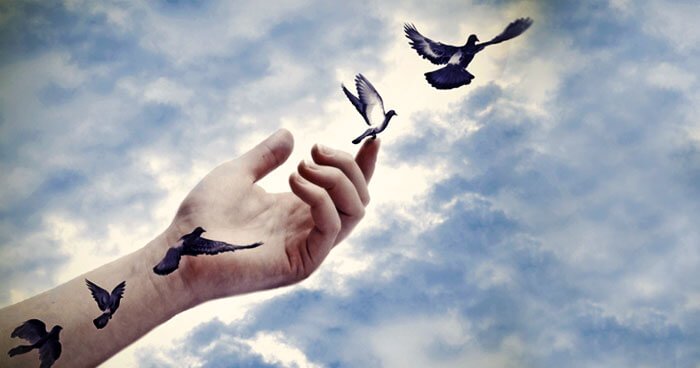 What are we letting go in this approach?
How are we focusing with this approach? 
What else might we do?
4/7/2020
21
[Speaker Notes: What do we do in the classroom because we are in the classroom?]
What, why, how
Know what you want to teach and assess
Know why this is what you want to teach and assess
Consider how – 
what are the tools you currently use
What tools are exclusive to context (i.e. classroom or virtual)
What tools might help you and your students move between the two
4/7/2020
22
For further exploration
https://fordhaminstitute.org/covid-19-home-learning

https://fordhaminstitute.org/national/commentary/planning-ela-age-remote-learning

https://www.cultofpedagogy.com/distance-learning/
4/7/2020
23
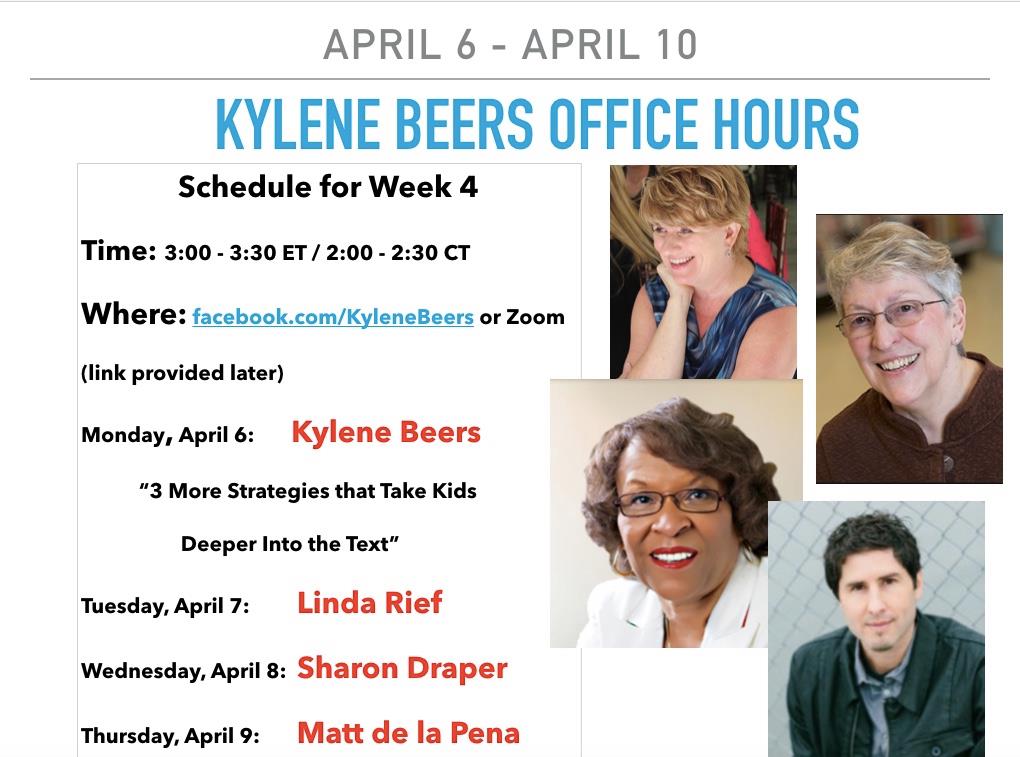 4/7/2020
24
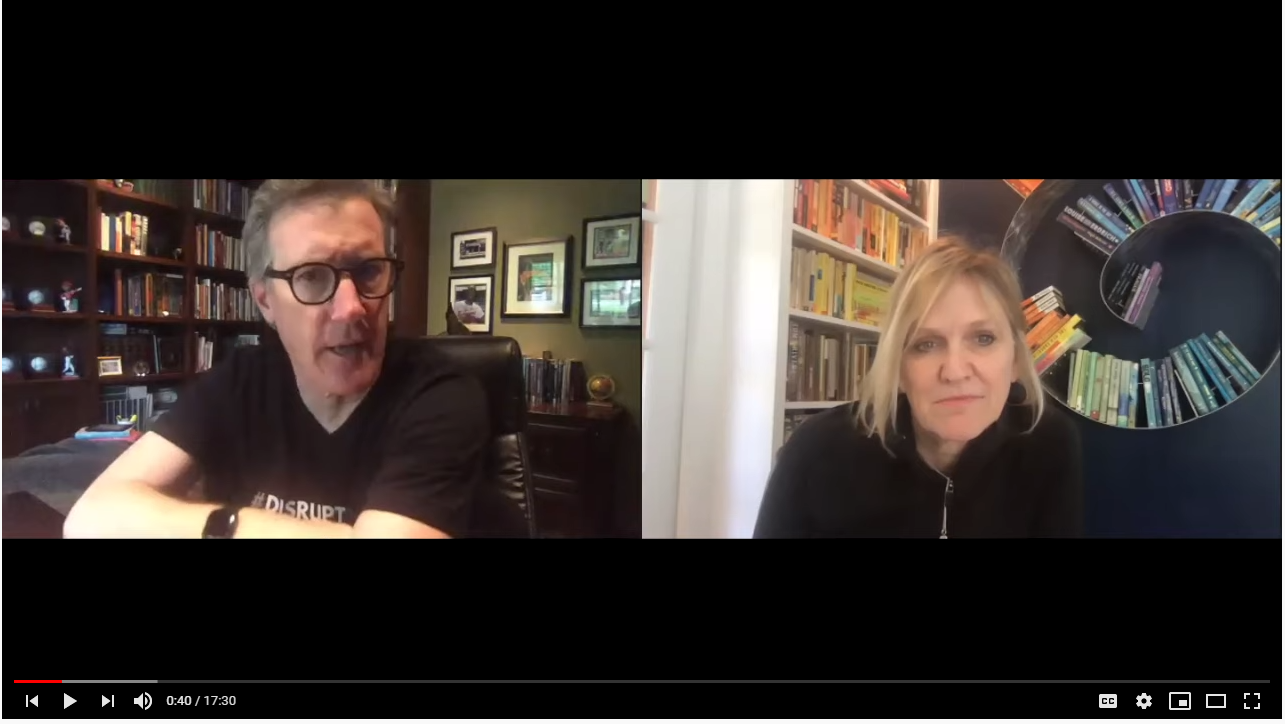 4/7/2020
25
Next
To get certificate of one contact hour for today, complete the “quiz” and answer “yes” to the last question. 

https://forms.gle/aPatGkDV5Nqq9A7q7 

Take care of yourself. 
Take care of your family. 
Come back Thursday.
4/7/2020
26